Deepening our Understanding of Quality Improvement in Europe
Rosa Sunol and Oliver Groene 
on behalf of the DUQuE Consortium
Project coordination: Avedis Donabedian Institute, Autonomous University of Barcelona. Prof. Rosa Suñol; Co-IP: Oliver Groene, PhD
Partners
Country coordination
Academic Medical Centre, Netherlands
Netherlands Institute of Health Services Research, Netherlands
Dr Foster Intelligence, England
Department of Clinical Quality and Patient Safety, Central Denmark Region
Polish Society for Quality Promotion of Health Care, Poland
Institute for Medical Sociology, Health Services Research and Rehabilitation Sciences, Germany
European Hospital and Healthcare Federation, Belgium
University of California, Los Angeles, USA
Avedis Donabedian Institute, Autonomous University of Barcelona, Spain
Czech National Accreditation Committee, Czech Republic
Dr Foster Intelligence, England
Haute Autorité de Santé, France
Institute for Medical Sociology, Health Services Research and Rehabilitation Sciences, Germany
Silesian Society for Quality in Health Care , Poland
General directorate of Health, Portugal
 Foundation for the Accreditation and the Development of Health Services, Spain
Turkish Society for Quality Management, Turkey
Background
Substantial amount of research in the last 30 years on assessing and improving the quality of health care 
Considerable progress in developing measurement tools and widespread application; however, quality and safety problems persist 
Debate on how to accelerate and sustain quality improvement is more up to date than ever
Relevance for decision-makers at different levels:
Hospital, purchasing agencies, MS and EU level
Justification
At European level, there is currently no comprehensive guidance for the hospitals on the development of their quality management systems
Exploration of impact of quality improvement strategies on patient-level performance has not been performed at EU level
DUQUE will aim at identifying the most effective quality and safety mechanisms 
This research will guide hospitals, and purchasers in contracting hospital services
4
[Speaker Notes: Advances by DUQUE beyond state of the art
 
Having the unique advantage of basing DUQUE on leading existing research and the most recent contributions to the field (MARQUiS), following advances to the existing research literature will be made. First, several innovative research projects are underway internationally, in particular in the USA and in Australia. DUQUE will link to these leading initiatives and apply the latest methods to European hospitals. Secondly, DUQUE is collaborating with the Organization for Economic Cooperation and Development (OECD) and will contribute to inter-organizational collaboration and mutual learning, in particular with regard to the validation of OECD effectiveness and patient safety indicators at hospital level. This work will have far-reaching implications for the methodological development and implementation of OECD indicators. Thirdly, the work of several previous EU funded projects (COMAC, BIOMED, ENQUAL) are conceptually and empirically outdated. DUQUE will advance existing work both conceptually by exploring links between external pressure, quality systems and patient-level outcomes and by collecting up-to-date in a large sample of European hospitals. Fourthly, the MARQuIS project made substantial contributions to the research agenda by exploring the impact of hospital quality management systems on the update of specific quality and patient safety initiatives and strategies to improve patient-centredness at hospital department level. DUQUE will be based on the experience gained with MARQUIS and add the following: on the one hand, DUQUE will explore new ways of analysing MARQuIS utilizing hospital performance data that has recently become available (IASSIST, SPAIN). On the other hand, DUQUE will leap forward conceptually and empirically by exploring the impact of quality management on patient-level performance. Fifthly, DUQUE is of high relevance in the context of the recent proposal for a EU directive on the rights of cross-border patients. Given that it is impossible to predict which hospitals will provide cross-border care in the future, all hospitals need to make sure that quality and safety mechanisms are in place. At European level, there is currently no comprehensive guidance for the hospitals on the development of their quality management systems and DUQUE will provide a practical toolkit. Moreover, DUQUE will conduct research to identify the most effective quality and safety mechanisms. This research will be of utmost importance for purchasers to contract hospital services. 
 
The impact of the project is to facilitate the development of quality improvement programs as depicted below: 
 
Impact level
Progress beyond state of the art
Developing a simple classification model for hospital quality improvement system.
DUQUE will update the classification model suggested by MARQUIS and carry out additional validation studies using administrative data. Variables of organizational culture, professional involvement and patient empowerment will be added to the model. As a result, an up-to-date model relevant to hospitals will be available.
Investigating associations between quality improvement systems and health care outcomes.
Based on a large sample of European hospitals, DUQUE will test the associations between the development of the hospital quality improvement systems and measures of patient involvement, patient safety and clinical effectiveness. Since most of the similar research in this field is based on North-American data, DUQUE will add the EU perspective to the discussion on the impact of quality improvement on outcomes. 
Identifying factors influencing the uptake of quality improvement activities by hospitals.
DUQUE will complement work carried out in North-America and Australia on the impact of hospital accreditation systems. DUQUE will advance existing work by investigating how the amount of external pressures shapes the uptake of specific quality improvement activities by hospitals.
Developing a toolkit for quality improvement systems.
In addition to scientific output, a core addition to the field by DUQUE will be the synthesis of the research in order to prepare a practical toolkit that supports both hospital management in developing their quality improvement systems and support purchasing agencies in assessing the developmental stage of hospital quality improvement systems.]
Overall objective
To test whether organisational quality improvement and culture, professionals' involvement, and patient empowerment are associated with the quality of care in European hospitals (as measured in terms of clinical effectiveness, patient safety and patient involvement)
[Speaker Notes: Objectives
 
The projects’ key scientific objectives are to develop guiding principles for the development of hospital quality improvement strategies that help hospitals improve their systems and to facilitate an assessment of hospital quality by purchasing agencies. 
 
Overall research objective
 
To test whether organisational quality management and culture, professionals' involvement, and patient empowerment are associated with the quality of care in European hospitals, as measured in terms of clinical effectiveness, patient safety and patient views. 
 
Research objective 1
To further develop a comprehensive “maturity classification model” for organizational quality improvement in EU hospitals (based on existing MARQuIS maturity classification). 
 
Research objective 2
To test associations between the maturity classification model and measures of organizational culture, professional involvement and patient empowerment (at hospital level). 
 
Research objective 3
To test associations between the maturity classification model and measures of clinical effectiveness, patient safety and patient involvement (at patient level). 
 
Research objective 4
To identify factors influencing the uptake of quality improvement activities by hospitals including external pressure as enforced by accreditation, certification or external assessment programmes.
 
The results of this project are expected to allow the development of a toolkit that supports hospital managers and purchasing agencies in the development and assessment of hospital quality improvement systems.]
Research Questions
To develop a classification model for organizational quality management systems in EU hospitals

2. To investigate associations between the development of quality management systems and hospital level measures of organizational culture, professional engagement and patient empowerment

3. To investigate associations between the development of quality management systems and patient level quality of care outcomes (clinical effectiveness, patient safety and patient involvement)

4. To identify factors influencing the uptake of quality management activities by hospitals, including external pressure as enforced by accreditation, certification or external assessment programs

5. To summarize and assess the different analysis in order to inform the development of the hospital and purchaser appraisal guide
External
External pressure
Perceived external pressure
External assessment
Hospital governance
Quality orientation of the management board
Hospital level
Hospital culture
Competing values 
Social capital
Patient safety culture
Patient 
Involvement in QM
Involvement in QM
Client council
Quality management system
Quality management systems index
Quality management compliance index
Clinical quality implementation index
Professional 
involvement
Pathway level
Departmental quality strategies 
Specialized expertise and responsibility
Evidence-based organization of pathways
Patient safety strategies
Clinical review
Pathway culture
Patient safety culture
Teamwork culture
Patient 
Involvement in QM
Involvement in QM
Patient information
Professionalism
Attitudes
Behavior
Patient level
Patient experience
Perceived patient safety
Clinical effectiveness
Acute myocardial infarction
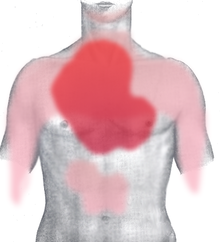 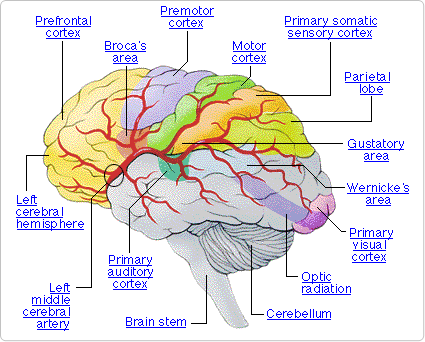 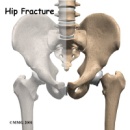 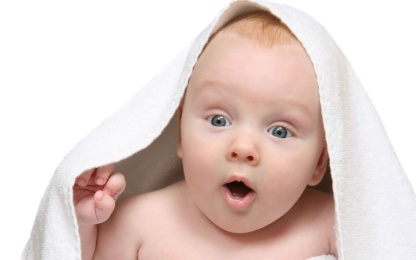 Stroke
Hip fracture
Deliveries
Overall design
Cross-sectional study
Data collected at hospital, departmental, professional and patient levels 
Mixed methods: 
Measurement of the various constructs will entail both qualitative and quantitative techniques 
Surveys
Chart review
Audit/observation
Routine data
[Speaker Notes: To achieve its goals, DUQUE will apply multi-method approaches to data collection, measurement and analysis. Data will be collected at hospital, departmental, professional and patient levels. Measurement of the various constructs will entail both qualitative and quantitative techniques: qualitative studies via interviews and literature reviews, and quantitative measurements via questionnaire-based surveys, audit of hospital records, and hospital administrative data. The statistical analyses will include single-level (hospital-level) and multilevel analyses (for instance, of patient or professional outcomes nested within hospitals) for both categorical and continuous variables. 
 
Study design and setting
 
DUQUE will employ a multi-level study design in which patient-level data is nested in hospital departments, which are nested in hospitals in different EU countries. Organizational and professional culture will be assessed both organization-wide and in the departments where professional deliver care for the conditions included. Common safety outcomes will be assessed across the hospital. 
 
Sampling
 
After deciding on the measurement instruments and considering their discriminatory power, proper power analysis will be carried out in order to specify the appropriate sample size. This is important to avoid lack of power to generalize findings resulting from too small sample size on the one hand and inappropriate use of research funds resulting from using a sample that is unnecessarily large on the other hand. However, due to the complexity of this project and the different outcomes pursued, the power analysis will necessarily yield different sample sizes; therefore, it is likely that over sampling will be necessary to ensure soundness of the findings. 
 
Based on the experience with the MARQuIS project, national coordinators will be contracted with responsibility for the recruitment of hospitals. The following countries will participate in DUQUE: Czech Republic, France, Germany, Ireland, Italy, Poland, Scotland, Spain, Sweden, Turkey.
 
Measurement and Metrics
 
Review of measurement strategies and tools; Literature reviews will be carried out on instruments to assess strategies to measure organizational culture, professional involvement, patient empowerment and involvement, patient safety, and quality strategies. 
 
Qualitative, in-depth interviews will be carried out to gather views of patients in different European countries in order to explore meanings, strategies, roles and functions and the importance attached to different aspects of patient involvement. In parallel, items of patient involvement included in existing instruments to assess patient centredness (such as PICKER or CAHPS) will be assessed for their suitability for the study objectives and for their discriminatory power. This work will inform the development of a questionnaire on patient involvement which will be administered to cross-sectional study of a large sample of European hospitals. 
 
Measures of clinical effectiveness will be retrieved through audit of medical records for AMI, stroke, heart failure and deliveries. In addition, selected measures (mortality measures) will be retrieved from administrative data bases. Previous work on comparisons of coding, documentation, and completeness of patient records in European countries will guide the logistics of record audit. With regard to data extraction formulae, substantial work has been done in the USA on developing quality measures (e.g. Centers for Medicare & Medicaid Services (CMS), Hospital Quality Alliance, HEDIS) and DUQUE will draw an existing work. In order to assess disease-specific mortality rates (for AMI and stroke) and generic patient safety issues, the OECD measures will be used. The assessment of clinical effectiveness will be linked by patient ID to the assessment of patient involvement. This will allow including items in the patient questionnaire to for verify the provision of evidence-based care (useful for example in the case of the CMS AMI measure smoking cessation).
 
Data management
 
A dedicated IT platform will be developed to facilitate hospitals’ and professionals response to the questionnaire. Additional data management systems will be developed to integrate into one database the results from the records audit, hospital administrative data, and results from patient involvement surveys with the questionnaire responses. 
 
Analytical analyses
Table XXX gives an overview of the analytical strategies that will be used to analyse the collected data in order to address the research objectives.
Qualitative data analysis
The qualitative data will be analyzed thematically…
 
Statistical analysis of quantitative data
As summarized in Table XXX .
 
In order to allow for the analysis of the multi-level data, DUQUE will use fixed outcomes measures across the conditions. This includes the assessment of effectiveness using care bundles (comparing compliance against best practice criteria), the assessment of safety using generic indicators and strategies and the assessment of patient involvement using standardized items, such as “did you get the all information regarding your condition that you wanted?”.]
Countries participating in the field test
Criteria: 
They cover different European health systems and social variation 

They are big enough to have sufficient number of hospitals for the sampling strategy.
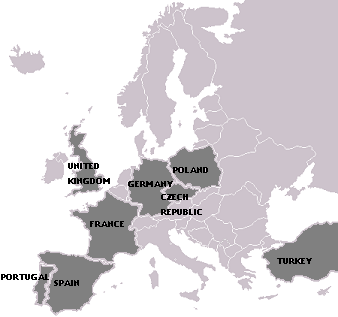 Hospitals inclusion criteria
Applicable to ALL 30 hospitals
> = 130 beds
 General hospitals /Provide care for the four conditions  studied
Acute Myocardial Infarction (AMI)
Stroke	
Hip Fracture
Deliveries

Applicable only to the 12 hospitals for the in-depth study

 Volume of care provided to ensure recruitment of patients in given timeframe (30 valid cases in 4-5months per condition)
Countries and Hospitals participation
Total hospitals (n=240) and patients (n=11520)
Participation and Activities at country level
30 hospitals
    Activities: 
    - Surveys to professionals (management directors, quality coordinators and prof. leaders)
	- Administrative Data

12 hospitals (from the previous 30) 
     Additionally performed the following  
     Activities: 
     - Surveys to professionals (Chiefs of Department and professionals
	- Chart review (35 per condition)
     - Surveys to patients (30 per condition’s pathway) 
     - Visits
Managing DUQuE Measures
Measures
Tasks
Professional questionnaires
Chart review
Patient Surveys
Visit
Routine data
Back and forth translation
Pilot test
Data base preparation
Data collection
Cleaning process (questions back to country coordinators)
Aggregation of data bases 
Transfer
Questionnaires expected to be completed in each type of hospital
Expected output
Development of guidance for hospitals – an in-depth overview on the effectiveness of quality and safety strategies and how to integrate them at hospital and departmental level.

Appraisal scheme for purchasers – identifying the core quality and safety strategies that should be in place in European hospitals.
14
Some questions …
15
Ethics, confidentiality and sampling
Obtaining ethics approval in multicenter studies – different countries, different models.
Confidentiality issues in accessing clinical records: internal/external audit.
… and: what is a hospital actually?

Random sampling: hospital lists / data base mergers.
16
Developing measures
A wide range of measures exists, but:
Lack of gold standard measures
Lack of measures developed for international use
Same measures across condition?
Balancing posibles biases and 
Feasibility
Homogenity
17
Analytical framework
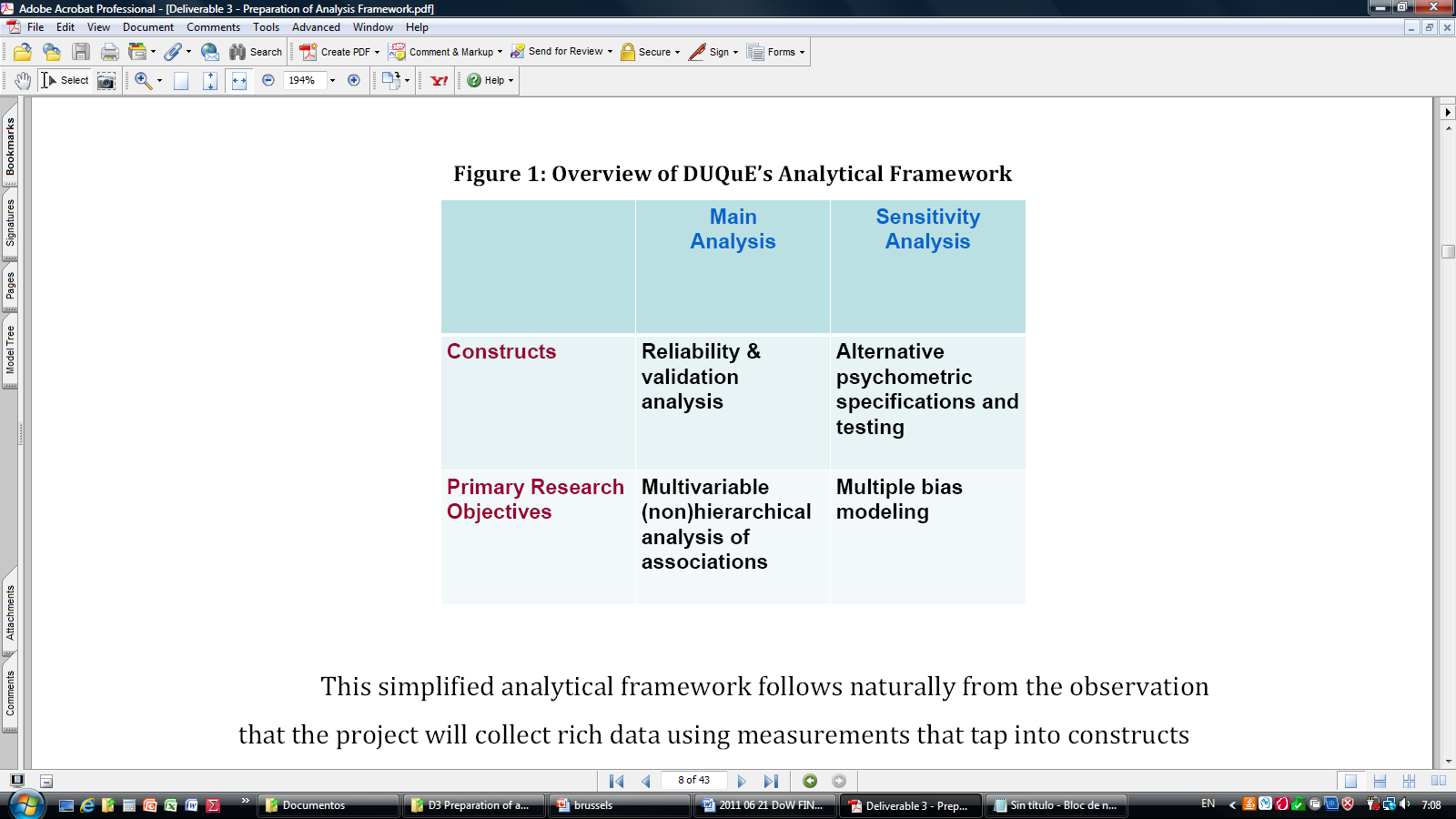 [Speaker Notes: he analysis will comprise four main parts: the main psychometric analysis of the
constructs, sensitivity analysis of the constructs, the main analysis of the research
objectives, and sensitivity analysis of the research objectives. Statistical methods to
be utilized for each of these four main parts are listed below.
Main psychometric analysis:
- Factor analysis
- Reliability analysis
- Validation analysis
Sensitivity analysis of the constructs:
- Multiple imputation for missing data
- Factor scoring
Main analysis of the primary research objectives:
- Descriptive analysis
- Bivariate analysis
- Causal model specification through the use of Directed Acyclic Graphs (DAGs)
- Multivariable analysis of specified causal models including outcome
modeling, exposure modeling, and doubly robust estimation
Sensitivity analysis of the primary research objectives:
- Sensitivity of the results to the multiple imputation procedures
- Adjustment for systematic sources of selection bias, misclassification, and
confounding using record level adjustment techniques currently under
development at the epidemiologic methodology lab at the UCLA School of
Public Health.


main analysis of constructs: psychometric (factor, reliability and
validation) analysis;
· sensitivity analysis of the constructs: alternative psychometric
specifications and testing;
· main analysis of the primary research objectives: multivariable
(non)hierarchical analysis to test and quantify associations; and
· sensitivity analysis of the primary research objectives: multiple
bias modeling]
Analysis
Focus at hospital level (effect of admission, and discharge policies?)
Calibration of outcome measures to take into account population level metrics.
Adjustment for multiple confounding factors.
Multilevel analysis to account for hospital, department, and patient level effects.
Use of resampling techniques for measure development and application.
19
A big challenge to achieve !!
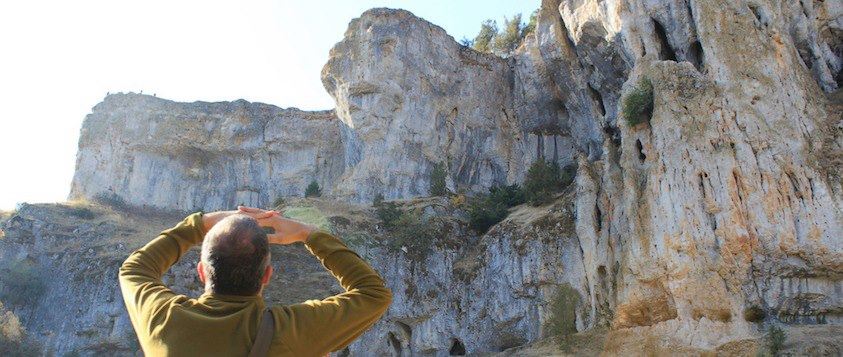